Review of the Nigerian Economy and the Capital Market
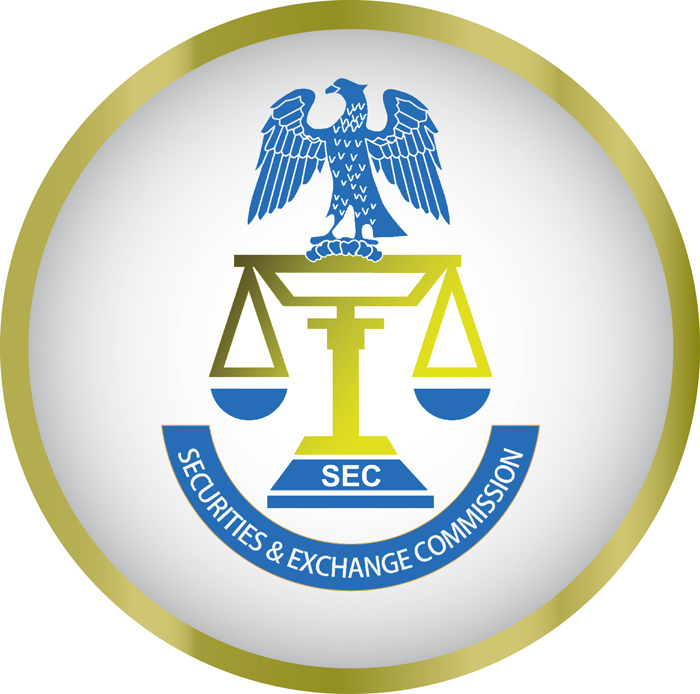 Office of The Chief Economist, 
Securities and Exchange Commission, Nigeria
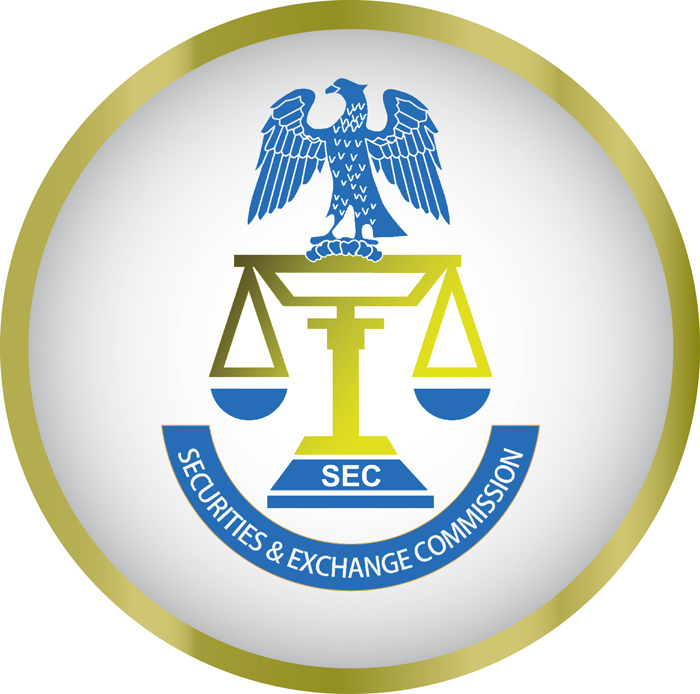 Outline
The Global Economy
Domestic Output and Prices 
External Sector
Stock Market
Money Market
Outlook
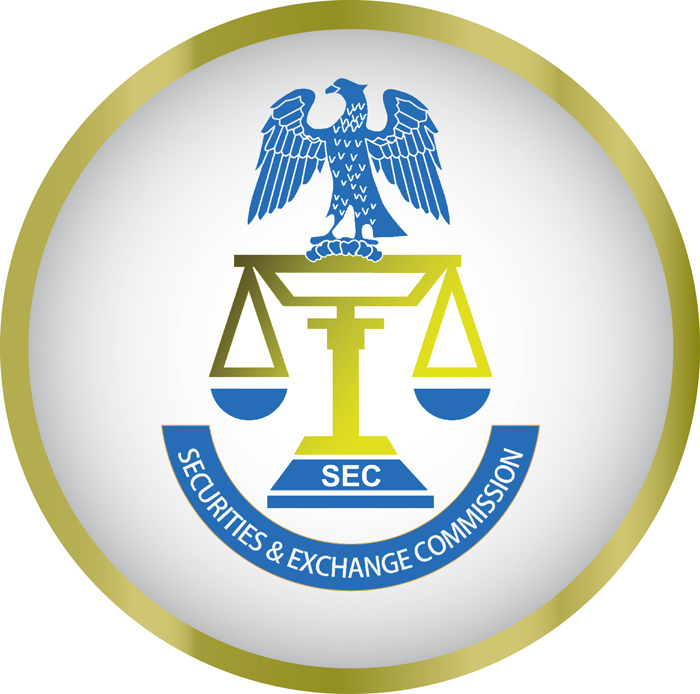 The Global Economy (IMF, WEO-Jan)
Global growth and recovery strengthened in 2017 and is expected to accelerate to a high not seen since 2010, driven by:
Increase in advanced economies’ inflation rate
Higher growth momentum in most economies
 Downside risks to global growth, 
Trade Protectionism – outcome of Brexit negotiations and the risk of US trade wars with China
Policy uncertainties
Possibility of financial corrections – rising asset prices
Geopolitical and regional tensions
 Growth in the UK is sluggish, further slowdown expected due to uncertainty surrounding Brexit negotiations
 The Bank of England is not expected to raise rates till November, 2018
Inflation  rates lower than expected
awaiting results of Brexit negotiations
The Global Economy (IMF, WEO-Jan)
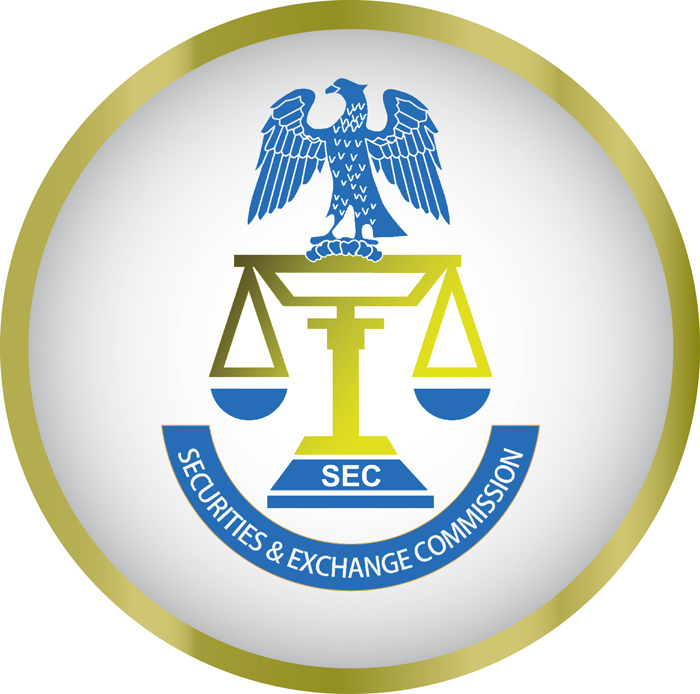 US – changes in tax policy expected to impact positively on growth over the next few years. The Fed expected to raise rates thrice during the year
 China – growth expected to moderate
 Brazil – recovery aided by rising commodity prices
 India – moderate growth expected over the next few years
 SSA – modest growth expected in the region, mostly due to the moderate growth in the two largest economies
 Nigeria – prospects improving
Rising foreign reserves
Rising crude oil price and Higher oil production
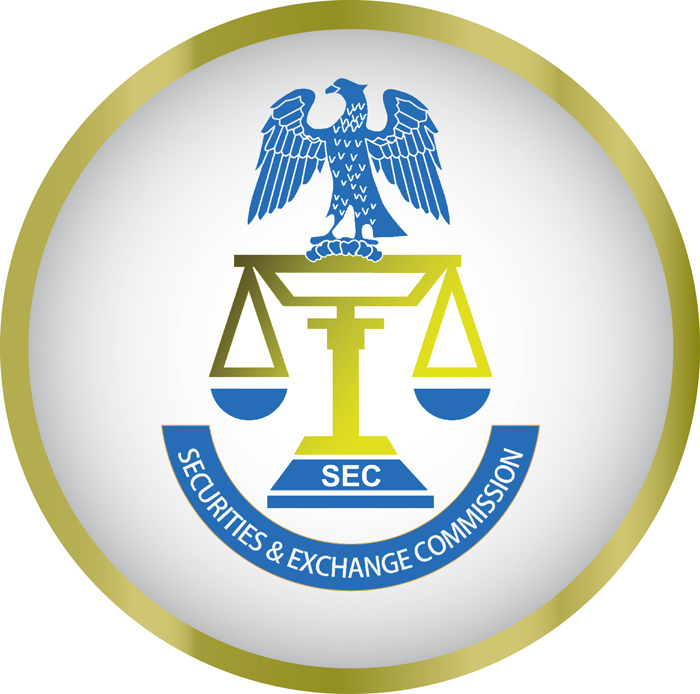 Nigeria’s Output and Prices
Positive growth of 0.83% recorded in 2017
Driven by the agriculture, mining and transport sectors
 The economy expanded by 1.92% in Q4’17
Growth in Q1’18 likely to be in the region of 2% due to expansion in activities as indicated by PMI of 56.7(CBN) and 59.4(FBN)
The services industry recorded a contraction of 0.91%
The sector contributed 53.73% to the country’s GDP during the period
 Inflation in March dropped to 13.34%
15th consecutive drop since Jan 2017
External Sector
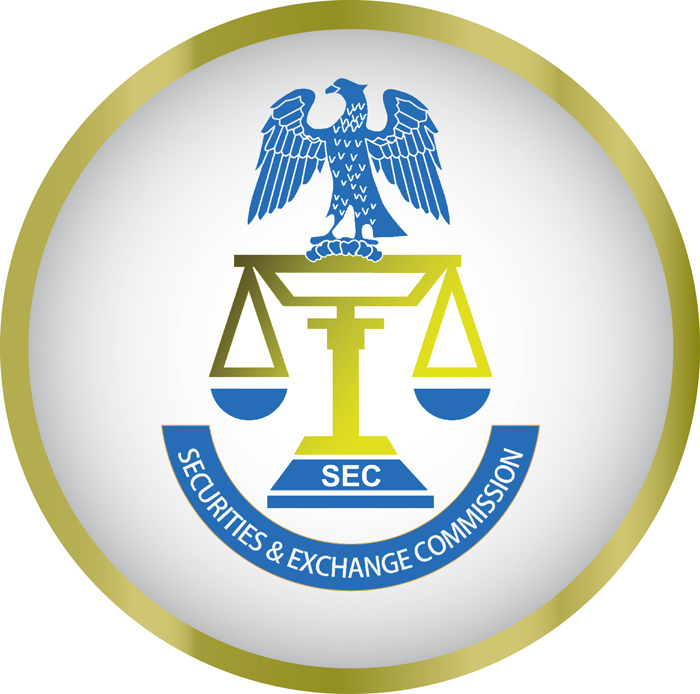 Nigeria’s external reserves as at the end of Mar. 2018 rose to a five year high of $46.26bn.
Rose 25.3% compared to Dec. 2017
Compared to Jan. 2017 it grew by 65.8%
Reserve accretion driven by: 
higher oil proceeds
Forex management
Foreign capital inflow
Eurobond issuances
Premium between parallel (N362.07/$) and official rates (N305.74/$) has narrowed marginally to 18.4%
Compared to 18.5% premium between the official (306.31/$) and parallel (362.83/$) exchange rates in Dec. 2017
Premium was 61.6% in Jan. 2017
CBN’s FOREX intervention has ensured stable exchange rates
Stock Market
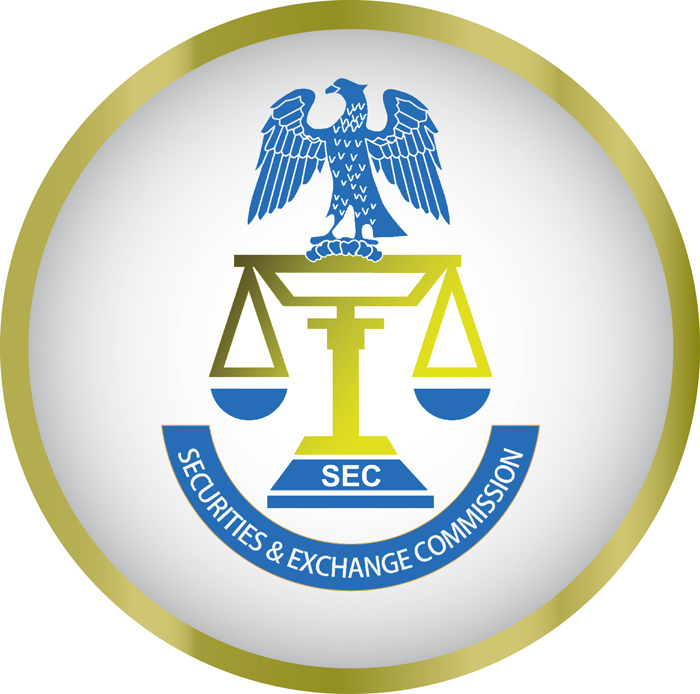 The All-Share Index stood at 41,504.51 points at the end of Mar. 2018
Rose 9.2% from 37,990.74 points Dec 2017 
Fell  6.4%% from 44,343.65 points in Jan. 2018
Market capitalization for the same period was N14.99trn
Recent performance due to:
Profit taking
Self correction??
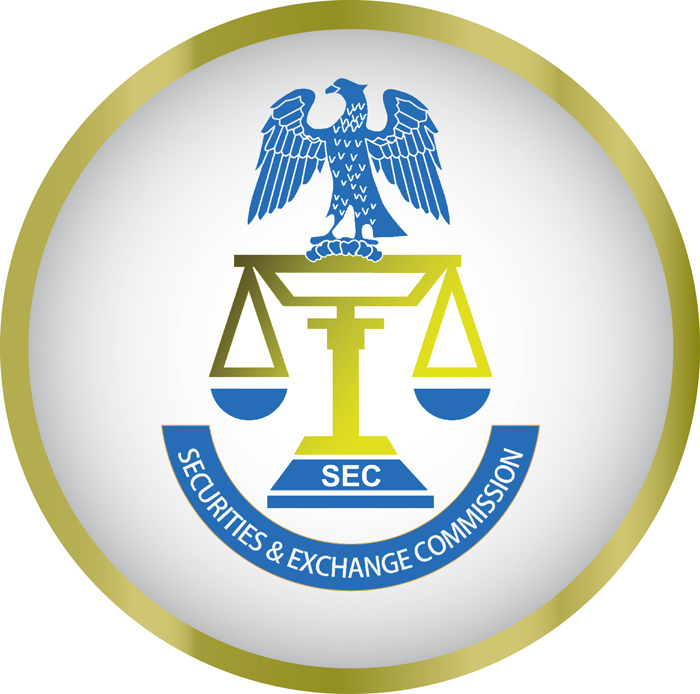 Money Market
Average OBB rose from 7.5% in Dec. 2017 to 14.0% in Mar. 2018
During the same period, O/N rate also rose from 8.1% to 18.1%. Implications:
tightening market liquidity
Returns on financial investments decreasing
Declining rates, preference for fixed income instrument will be lower
MPC maintained the existing monetary policy, leaving the MPR rate at 14%
Other rates also left unchanged
First time of MPC members
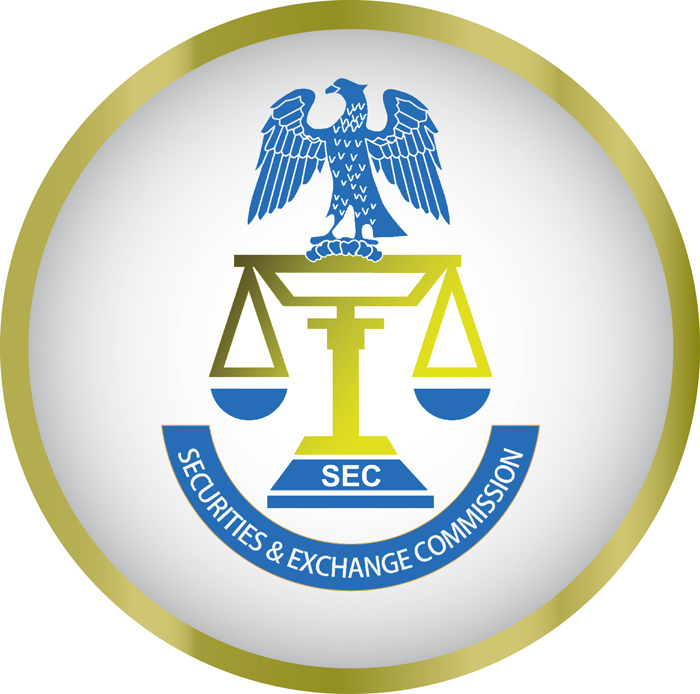 Outlook
Global Factors
outcome of Brexit negotiations 
risk of US trade wars with China
US raising rates
Possibility of financial corrections – rising asset prices
Geopolitical and regional tensions
Outcome of OPEC meeting in June
Rise in US Shale oil production

Domestic Factors
2019 Election factors
Security has improved but challenges still remain
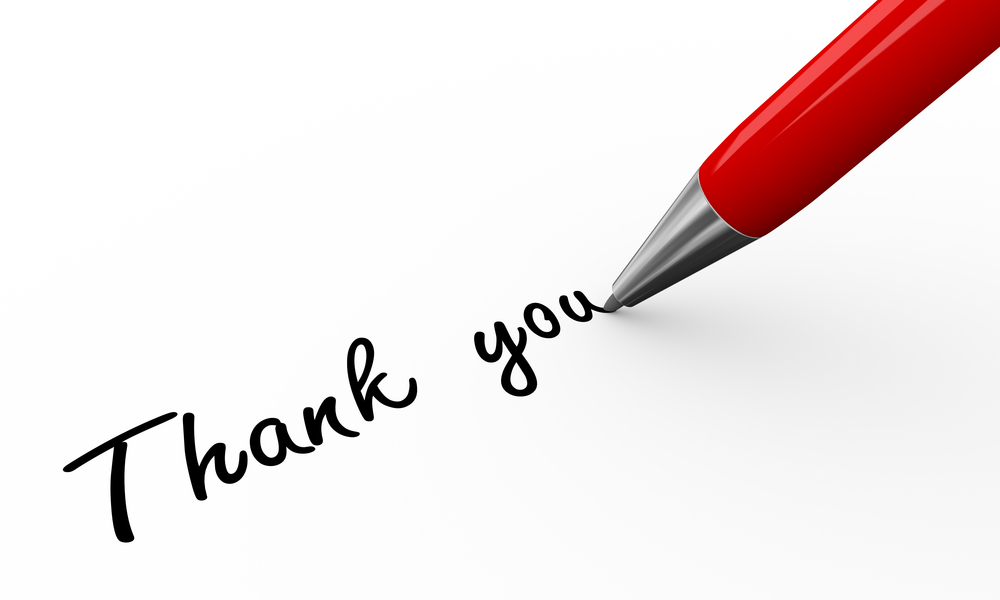